Essa Lesson 10
Rights and Responsibilities Part 1
Responsibilities of US Citizens
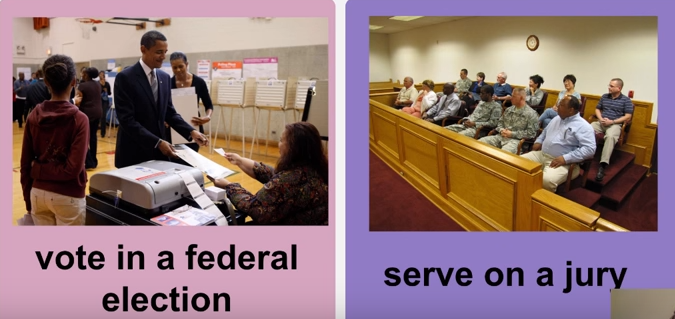 Rights Only for US Citizens
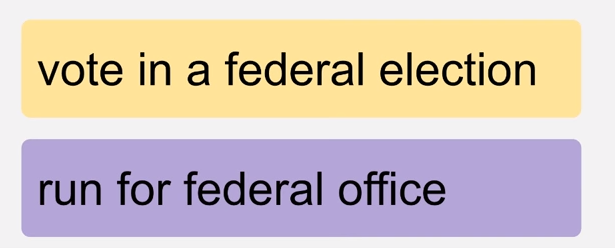 Rights of Everyone Living in the US
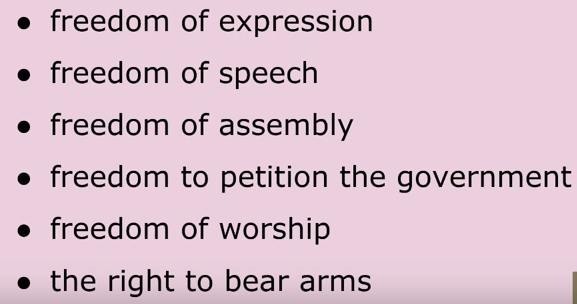 The Oath of Allegiance
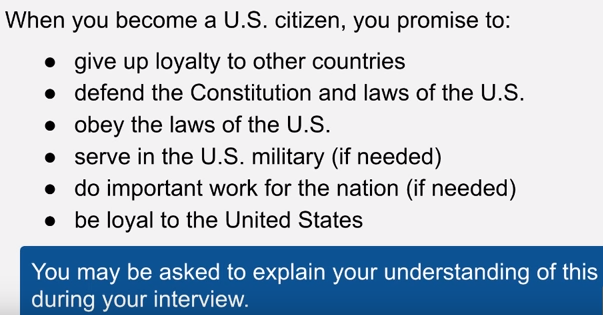 The Selective Service
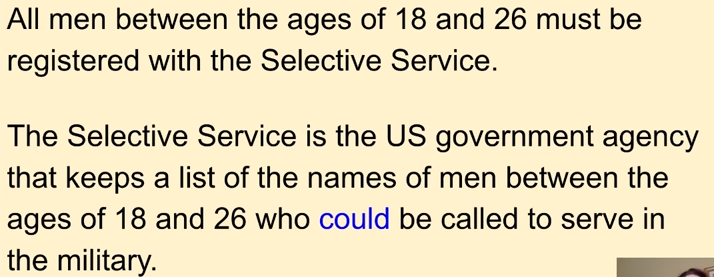 Amendments About Who Can Vote
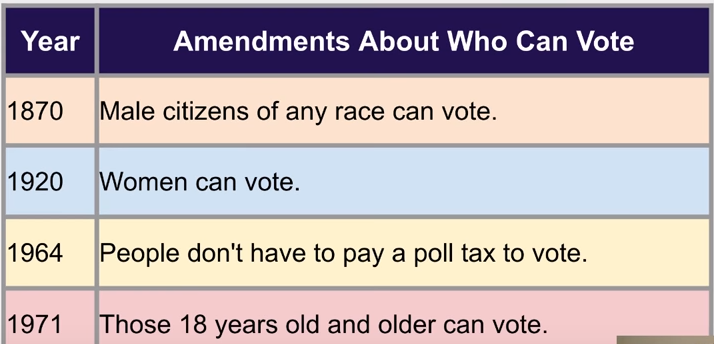 Ways to Participate in Democracy
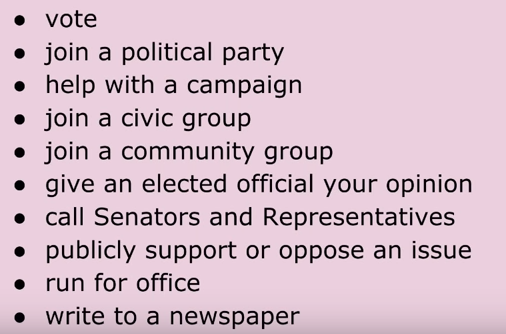 Federal Tax
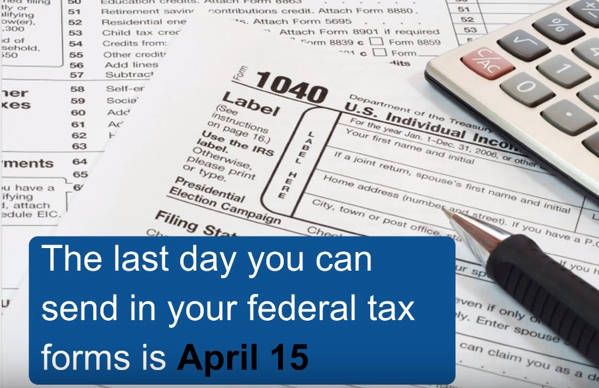 Economic System in the US
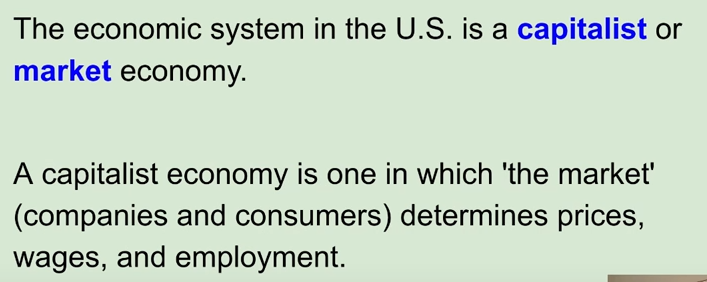 The Civil Rights Movement (1955-1968)
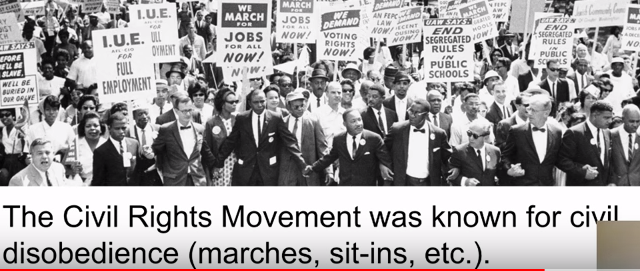 The Civil Rights Movement (1955-1968)
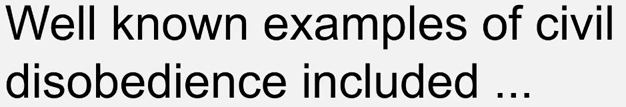 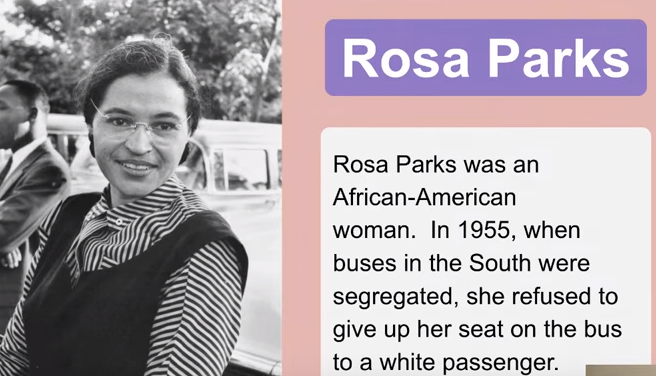 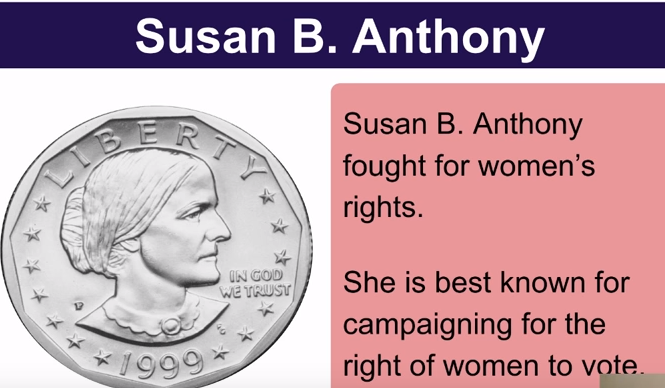 The Civil Rights Movement (1955-1968)
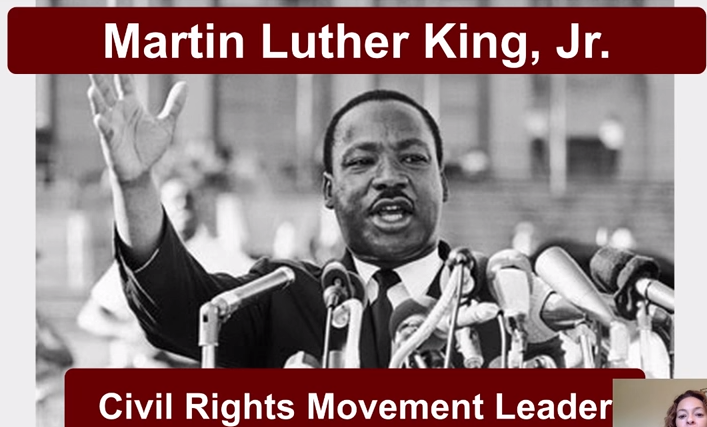 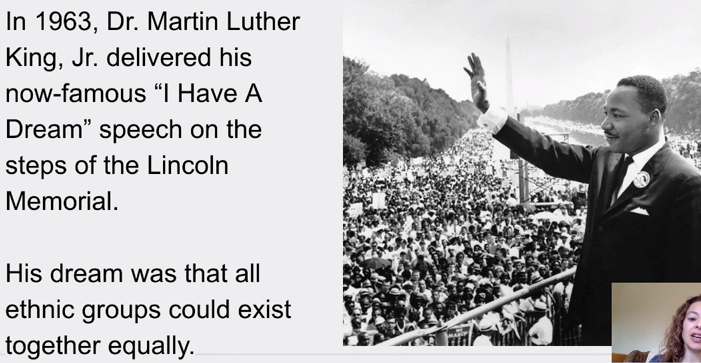 The Civil Rights Act
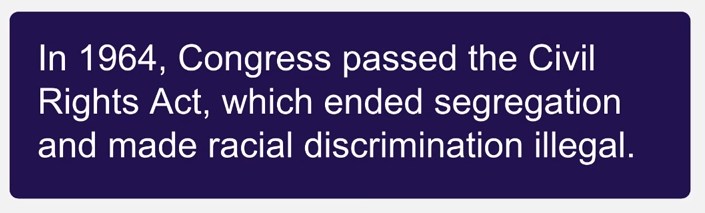